THE RELATIONSHIP OF MATERNAL NUTRITION WITH RESTING ENERGY EXPENDITURE AND PREGNANCY OUTCOMES IN CZECH PREGNANT WOMEN
P062
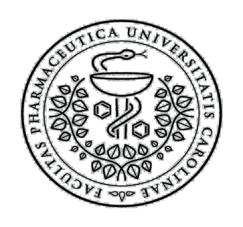 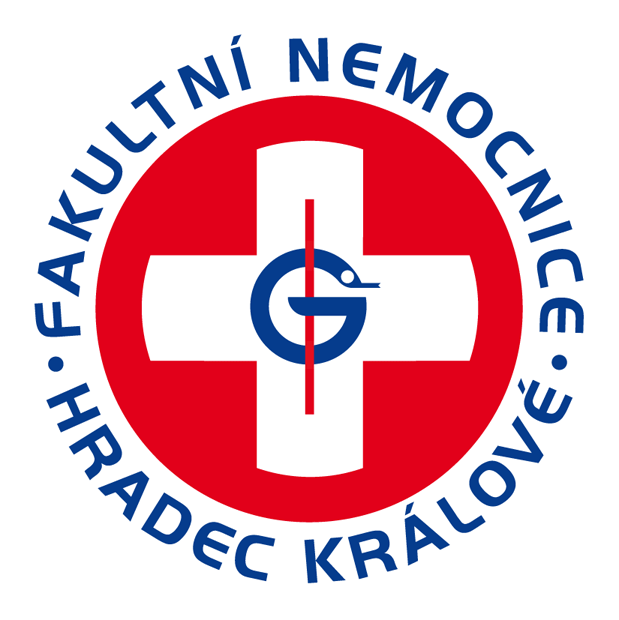 Simona Najpaverova 1, Miroslav Kovarik 1, Marian Kacerovsky 2, Zdenek Zadak 3 and Miloslav Hronek 1,2
1 Department of Biological and Medical Sciences, Faculty of Pharmacy in Hradec Kralove, Charles University, Czech Republic
2 Department of Obstetrics and Gynecology, University Hospital Hradec Kralove, Czech Republic 
3 Department of Research and Development, University Hospital Hradec Kralove, Czech Republic
e-mail: najpaves@faf.cuni.cz
INTRODUCTION
CONCLUSION
The intrauterine development of the fetus is one of the most vulnerable periods in human life as it depends on the intake of nutrients from the mother’s circulation. Inadequate diets that lead to nutrient deficiencies as well as lack of energy intake (EI) can have a substantial impact on pregnancy
The findings of this longitudinal study showed significant correlation between maternal nutrition and energy metabolism during pregnancy. Moreover,  the relationship of maternal diet with pregnancy outcomes throughout all pregnancy stage were demostrated.
outcomes and neonatal health.
Therefore, understanding the relation between maternal nutrition and pregnancy outcomes may provide a basis for nutritional interventions that will improve birth outcomes and long-term quality of life.
AIM
The aim of this study was to evaluate nutritional and macronutrients intake (NEMI) in relation to resting energy expenditure (REE) and the association with pregnancy outcomes in Czech pregnant women.
METHODS
Participating in this longitudinal study were sixty-five Czech women of age 29 ± 2 years with physiological pregnancy, who were euthyroid, normoglycemic, not anemic, non-users of chronic medications, non-smokers, and non-users of alcohol or drugs. Anthropometric parameters were height 167 ± 5 cm and weight 77 ± 10 kg.
REE was obtained by indirect calorimetry after 12 h of fasting. NEMI was evaluated from self-reported dietary intake records over 7 days by software. The measurements were conducted in three pregnancy periods: G1 (17th - 27th week of pregnancy), G2 (28th - 35th week of pregnancy) and G3 (36th - 38th week of pregnancy). Birth outcomes parameters were obtained from measurements or hospital medical reports on the delivery.
Graph-Pad Prism8 (GraphPad Software, La Jolla, CA, USA) was used for descriptive statistics and correlation analysis.
G1, G2, G3- pregnancy preriodsEI- energy intake, REE-resting energy expenditure
Values are presented as r –value.* p < 0.05, ** p < 0.01, *** p < 0.001, **** p < 0.0001
RESULTS
Energy intake (kcal/ kg) correlated with resting energy expenditure (kcal/ kg) (p < 0.001) .
Positive correlations were demonstrated between NEMI and birth weight (p < 0.001). In the second pregnancy period, nutritional and macronutrients intake (excluding carbohydrates) positively associated with neonatal birth length (p < 0.01). An increased nutritional and macronutrients intake  in the last period of pregnancy shortened the length of pregnancy.
The study was supported by GA UK č. 1306218, SVV/2020/260551, MH CZ –DRO (UHHK, 00179906) and PROGRES Q42